BÀI 15: Thực hànhGHÉP MẮT CỬA SỔ
PHẦN A. NỘI DUNG BÀI GIẢNG
BÀI 15: Thực hành GHÉP MẮT CỬA SỔ
Chuẩn bị dụng cụ

II. Quy trình thực hiện
BÀI 15: Thực hành GHÉP MẮT CỬA SỔ
I. Chuẩn bị dụng cụ: 
Dao, kéo cắt cành, 
Dây nilon bó mắt ghép, 
Cành cây lấy mắt ghép, gốc ghép.
BÀI 15: Thực hành GHÉP MẮT CỬA SỔ
II. Quy trình thực hiện: gồm 5 bước
Mở gốc ghép
Đặt mắt ghép
Lấy mắt ghép
Chọn cành để lấy mắt ghép
Buộc dây
BÀI 15: Thực hành GHÉP MẮT CỬA SỔ
II. Quy trình thực hiện:
Bước 1: Chọn cành để lấy mắt ghép
- Cành lấy mắt là cành bánh tẻ đã hóa gỗ cứng, nằm giữa tầng tán phơi ra ngoài ánh sáng. Chọn cành đã rụng lá, cành còn lá dùng kéo cắt lá.
- Đường kính cành ghép: 6 – 10 mm
BÀI 15: Thực hành GHÉP MẮT CỬA SỔ
II. Quy trình thực hiện:
Bước 2: Mở gốc ghép
- Trên gốc ghép cách mặt bầu 15 – 20 cm dùng mũi dao rạch 2 đường thẳng song song cách nhau 1 cm, dài 2 cm. Sau đó chặn 1 đường ngay phía dưới, dùng mũi dao lật lớp vỏ lên trên rồi cắt bỏ mảnh vỏ đó đi
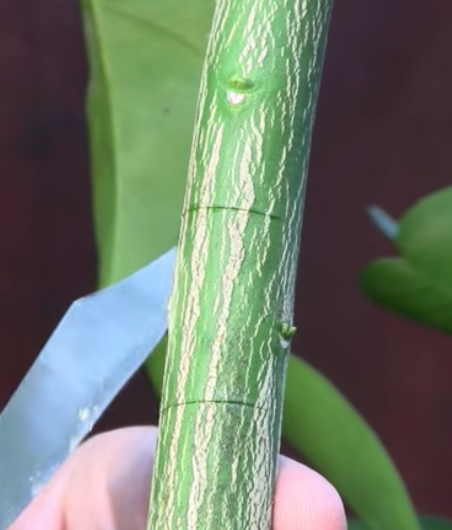 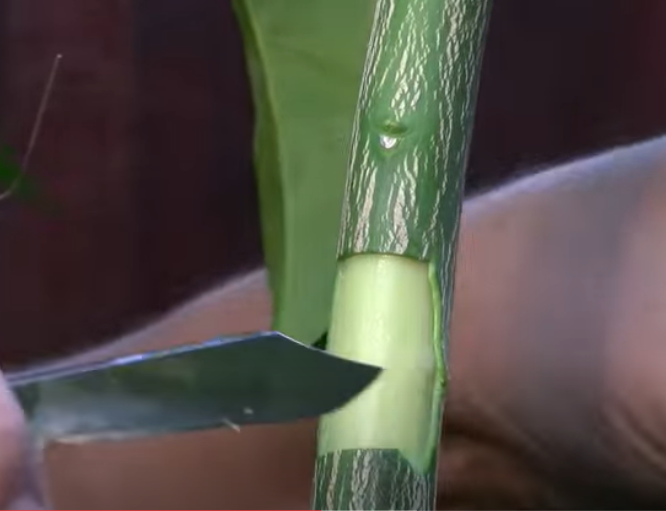 BÀI 15: Thực hành GHÉP MẮT CỬA SỔ
II. Quy trình thực hiện:
Bước 3: Lấy mắt ghép
- Dùng dao tách lấy 1 mảnh vỏ có mắt ngủ trên cành ghép, diện tích mắt ghép bằng diện tích cửa sổ đã trổ trên gốc ghép
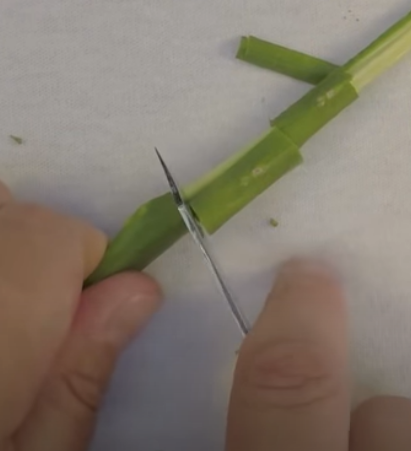 BÀI 15: Thực hành GHÉP MẮT CỬA SỔ
II. Quy trình thực hiện:
Bước 4: Đặt mắt ghép
- Đặt mắt ghép cần chú ý: 
+ Nếu mắt ghép to, ta cắt cho nhỏ lại.
+ Nếu mắt ghép nhỏ, phải đặt cho sát về 1 phía là phần dưới của cửa sổ.
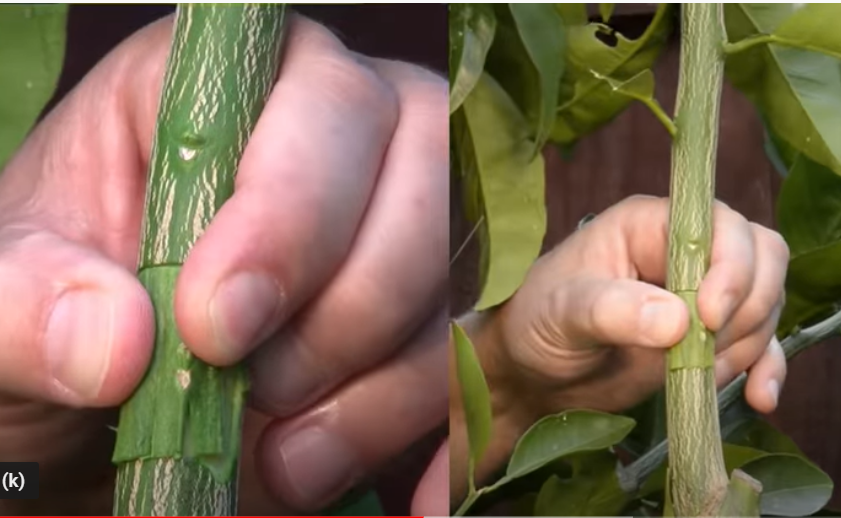 BÀI 15: Thực hành GHÉP MẮT CỬA SỔ
II. Quy trình thực hiện:
Bước 5: Buộc dây
- Dùng dây nilon buộc chặt vết ghép cho tượng tầng mắt ghép và gốc ghép áp sát vào nhau, buộc chặt, quấn dây từ dưới gốc lên trên, trùm kín hết mắt ghép.
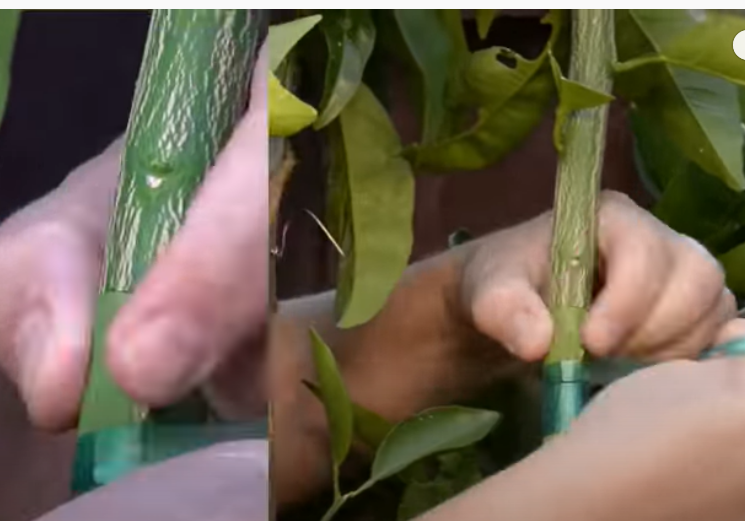 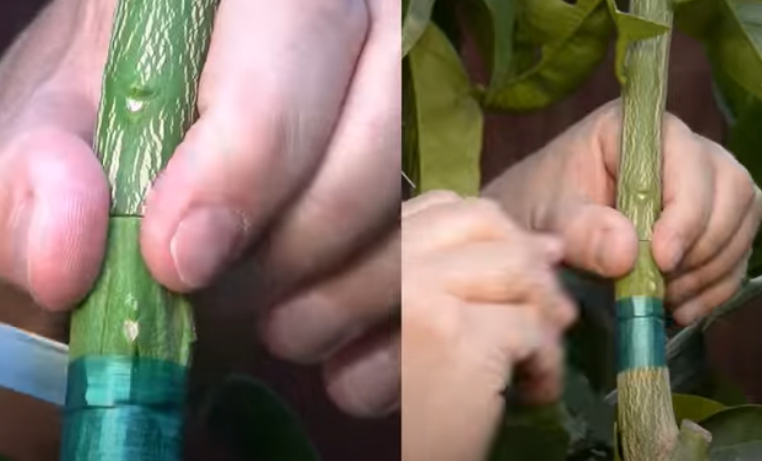 PHẦN B. HỆ THỐNG KIẾN THỨC
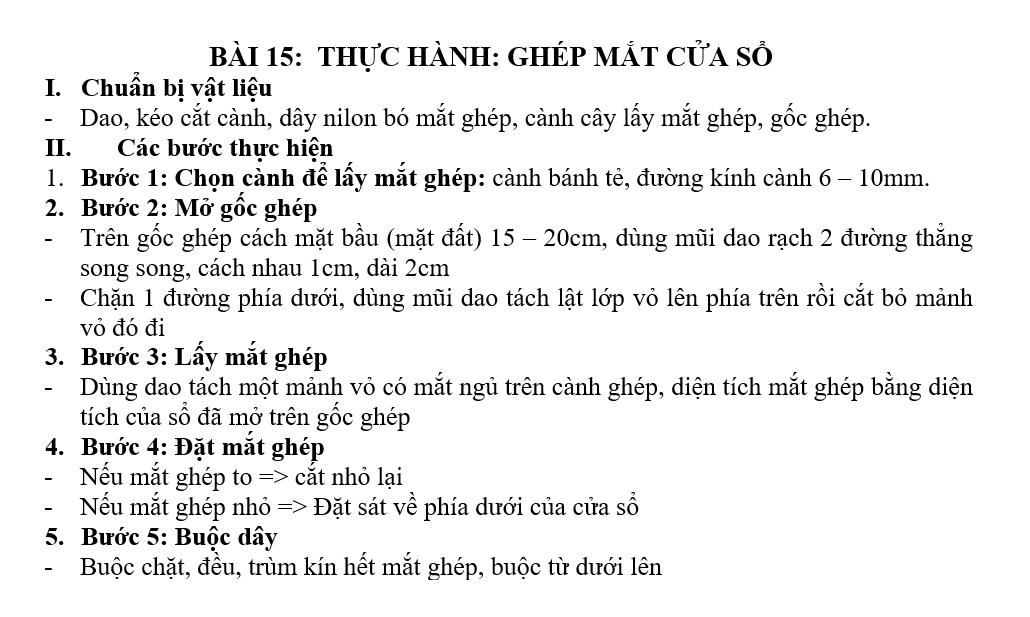